RECHORDS
Turn Memories Into Music
Jourdann Fraser
Vy Mai
Tiffany Manuel
SOLUTION OVERVIEW
RECHORDS was created to simplify the task of memory-keeping by tapping into the connections between music, time, and location.
VALUE PROPOSITION
Turn memories into music
VIDEO
STORYBOARD
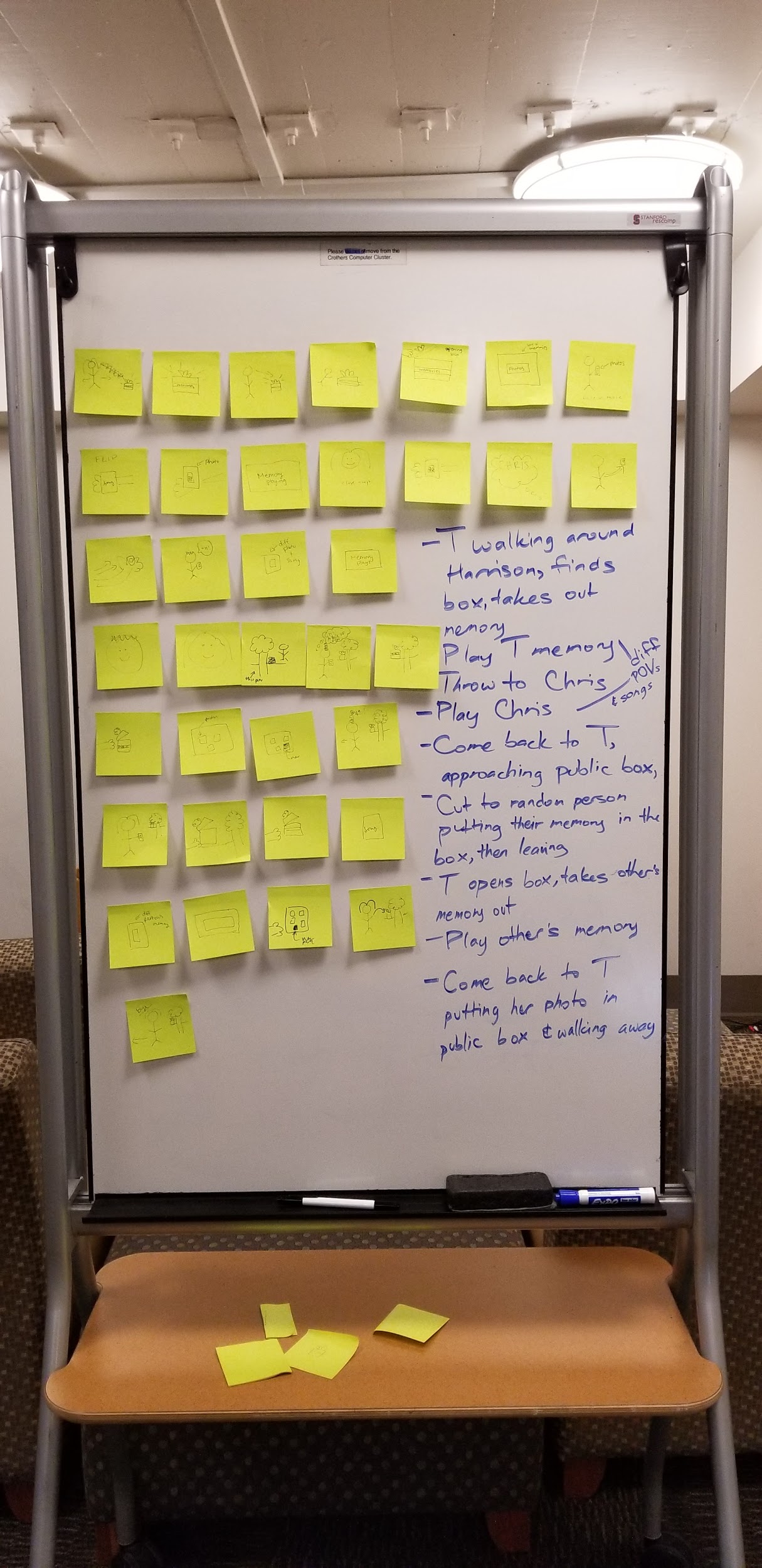 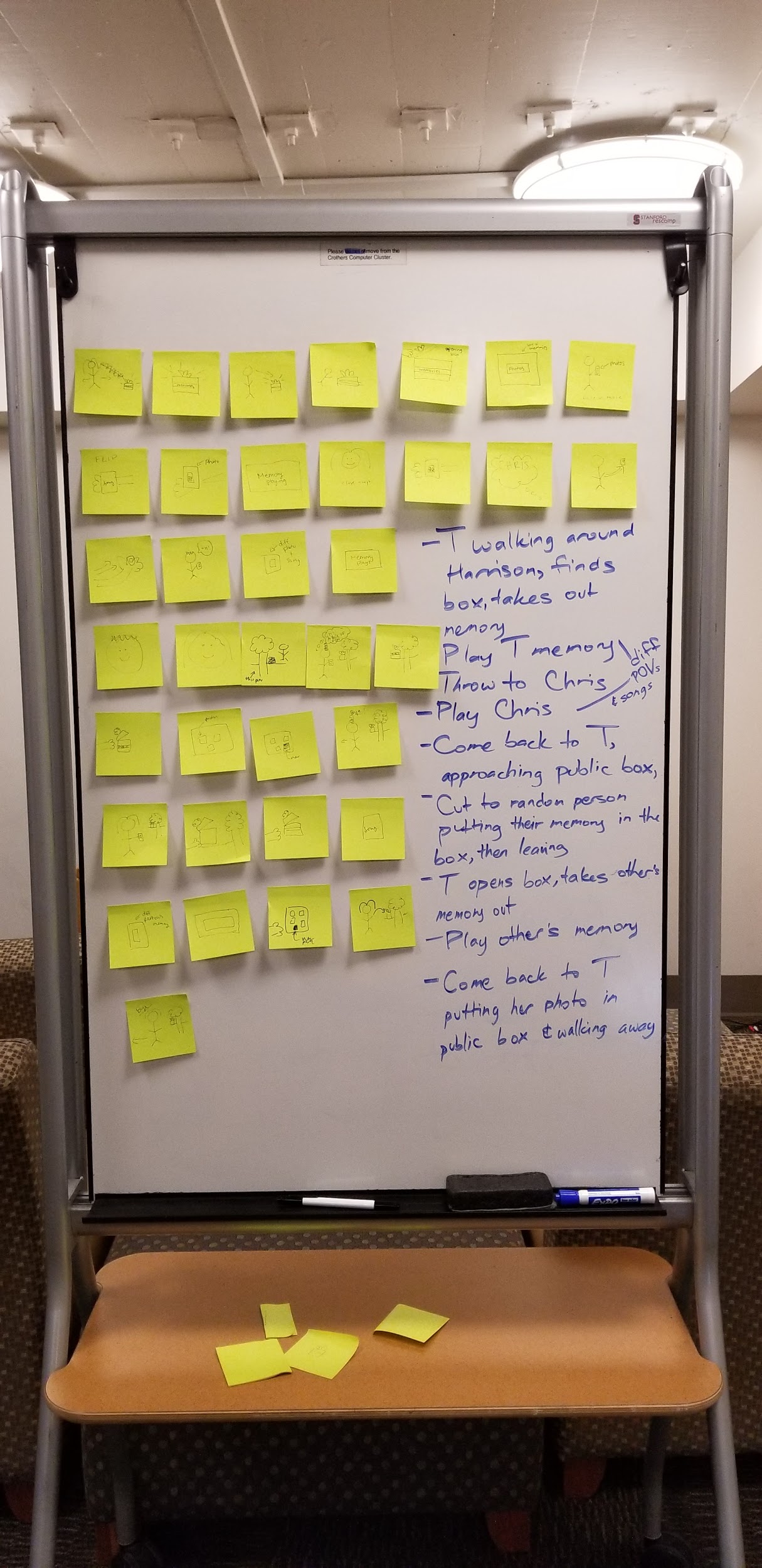 TASK  #1
(SIMPLE)
Quickly save meaningful songs to remember 
special moments
[Speaker Notes: While jet skiing with his girlfriend Sara at Harrison Hot Springs, Will hears a song playing in the background. He wants to save this song on his phone to help him remember this moment.]
SCENE #1
Tiffany finishes jet skiing with Chris at Harrison Hot Springs and records her memory by writing a song down on a piece of paper and placing it into her private memory box
TASK  #2
(MEDIUM)
Travel back in time and 
relive your memories through the power of music
[Speaker Notes: Will is in his apartment in Vancouver, missing his girlfriend. He remembers how happy he was when he was jet skiing with his girlfriend, and wants to listen to the song that was playing in the background.]
SCENE #2
Tiffany opens the box a few months later and takes out the paper with the song on it, reminding her of her memory
TASK  #3
(MEDIUM)
Easily share your 
memories with friends
[Speaker Notes: Two years later, Sara mentions the time she and Will went jet skiing, making Will want to share the song with her.]
SCENE #3
Tiffany tosses this piece of paper to share this memory with Chris
TASK  #4
(COMPLEX)
Discover other memories made at the same location 
as your’s
[Speaker Notes: After listening to the song and remembering his memory, Will is curious to find out what memories other people associate with Harrison Hot Springs. He wants to listen to songs that remind others of Harrison Hot Springs and understand why.]
SCENE #4
Tiffany takes out another person’s memory from the  public box of memories for Harrison Hot Springs and is able to “experience” this person’s memories
VIDEO
https://youtu.be/3aPqrI1fdZg
[Speaker Notes: Two years later, Sara mentions the time she and Will went jet skiing, making Will want to share the song with her.]